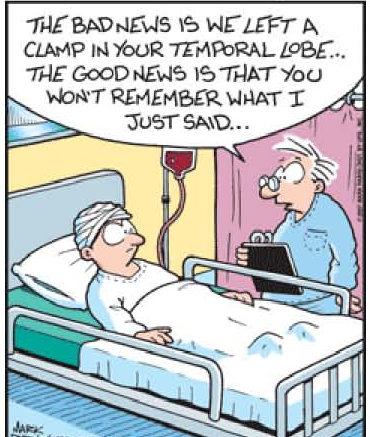 8
Tıp Hizmetleri Organizasyonu
Prof.Dr. ŞAHİN KAVUNCUBAŞI
1
Ders amaçları
Tıp hizmetleri organizasyonunun kapsamı,
Başhekimlik
Tıbbi komiteler
Tıp hizmetleri organizasyonu
Hastanelerde, tıbbi faaliyetlerin yönlendirilmesi ile ilgili yapılanmadır.  Başlıca ögeleri:
Tıp hizmetleri yürütme komitesi
Başhekim
Tıbbi Komiteler
Tıp hizmetleri organizasyonu
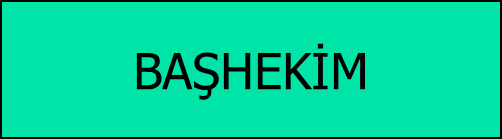 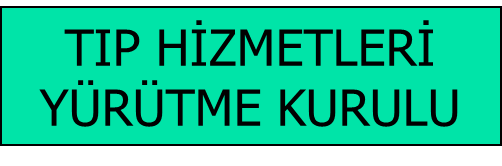 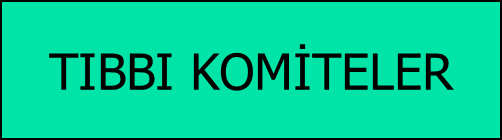 Başhekim
Hastane yönetimi, hemşirelik hizmetleri yönetimi ve tıp personeli arasında eşgüdümü sağlamak
Tıp personelini temsil etmek
Tıp personelinin faaliyetlerini yöneltmek
Tıp personeli ile ilgili tüzük ve kuralların uygulanmasını sağlamak
Ortak toplantı komitesi toplantılarına katılmak
Tıbbi toplantılar düzenlemek
Tıp hizmetleri yürütme komitesi
Komite, klinik şeflerinden oluşmaktadır. Komitede hemşirelik yöneticisi ve hastane yönetici de bulunmaktadır. Komite, hastane yönetim kurulu ile tıp personeli arasındaki formal bağlantı noktasıdır.
Yürütme komitesinin görevleri
Tıp personeli ile hastane yönetimi arasında iletişimi sağlamak,
Tıbbi komitelerden gelen raporları incelemek
Tıp personeli ile ilgili politikalar geliştirmek
Personel atama, nakil konularında yönetim kuruluna bilgi vermek
Tıbbi bakımın kalitesi konusunda yönetim kuruluna bilgi vermek
Tıp personelini bilgilendirmek
Yürütme komitesinin bileşimi
Komite üyeleri tıp personeli arasından seçilmekte, komitenin başkanlığını ise başhekim yapmaktadır. Komitede en az beş, en fazla yirmi üye bulunmaktadır. Üye sayısı hastane büyüklüğüne göre değişmektedir. Komitede başhekim, tıbbi personel, hastane müdürü, servis şefleri bulunmaktadır. Komite başkanı aynı zamanda yönetim kurulunun da üyesidir. Komite üyeleri bazı hastanelerde üç yılda bir, bazı hastanelerde ise her yıl değişmektedir.
Kullanım inceleme komitesi
Hastalara verilen hizmetlerin, hastanın tıbbi gereksinmeleri ile uyumlu olup olmadığını inceleyen komitedir.
Kullanım incelemesi 3 şekilde yapılır:
Hizmet sunulmadan önce (prospectif)
Hizmet sırasında (concurrent)
Hizmet verildikten sonra (retrospective)
Kullanım inceleme komitesinin bileşimi
Kullanım inceleme komitesi, dört veya daha fazla hekimden ve hastane yöneticisinin atadığı bir görevliden oluşmaktadır.  Ayda en az bir kere toplanılmaktadır.  Çıkar çatışmalarını  önlemek amacıyla, kullanım inceleme komitesine, değerlendirmeye konu olan hizmeti doğrudan veren hekimler alınmamaktadır
Tıbbi kayıt komitesi
Tıbbi kayıtların düzenli, eksiksiz doldurulmasını ve korunmasını sağlamakla görevlidir.
Tıbbi kayıt komitesinin bileşimi
Tıbbi kayıt komitesi üyeleri, hekimlerden ve tıbbi kayıt yöneticisinden oluşmaktadır.  Komite üyeleri ayda en az üç kere toplanmakta ve inceleme sonuçlarını yürütme kuruluna rapor halinde sunmaktadır
Enfeksiyon kontrol komitesi
Hastane enfeksiyonlarının belirlenmesi ve önlenmesi için çalışan bir komitedir.
Enfeksiyon kontrol komitesinin bileşimi
Enfeksiyon kontrol hekimi (hastane epidemiyoloğu), 
Enfeksiyon kontrol hemşiresi / hemşireleri
Klinik mikrobiyolog, Eczacı, 
Personel sağlık merkezi sorumlusu,
Hastane yöneticisi,
Hekim grubunun temsilcisi (Özellikle cerrahi ve iç hastalıkları gibi Büyük bölümlerin temsilcileri).
Doku ve ameliyat komitesi
Yapılan ve yapılacak ameliyatların gerekli olup olmadığını inceleyen komitedir.
Ameliyat gerekli miydi ?
Ameliyat doğru ve uygun biçimde gerçekleştirildi mi?
Ameliyat sonucu tatmin edici midir?.
Doku komitesinin bileşimi
Komite üyeleri cerrahlar, pediatristler, jinekologlar ve patologlar arasından seçilmektedir. Komite en az ayda bir kere toplanmakta ve raporunu yürütme komitesine göndermektedir
Kan ve kan ürünleri kullanım komitesi
Kan ürünlerinin toplanması, korunması ve kullanılmasıyla ilgili faaliyetleri yürüten komitedir.  Kan bankası bu komiteye bağlı olarak çalışmaktadır.
Komite, kan bankası, biyokimya alanında görevli hekimlerden oluşmaktadır.
Soruşturma komitesi
Hastanede çalışmak isteyen veya sözleşme süresi dolan hekimlerle ilgili inceleme yapan ve tıp hizmetleri yürütme komitesine görüş bildiren komitedir.
Hizmet standartlarını gözden geçirme komitesi
Hizmet standartlarını gözden geçirme komitesinin  temel işlevi, hekim ve diğer sağlık personeli tarafından hastalara verilen hizmetlerin kalitesinin değerlendirilmesidir.  Komite, hekim ve diğer sağlık personeli tarafından verilen hizmetlerin  kalitesinin ölçümünü ve standartlara uygunluğunu incelemektedir.   Komite, hekim, hemşire ve tıbbi kayıt personelinden oluşmaktadır
Eczane ve ilaç komitesi
Bu komite, hastanede ilaç kullanımı ve dağıtımı ile ilgili politikaları geliştirmektedir.   Komite, eczanede depolanacak ve hekimler tarafından kullanılacak olan ilaçların listesini onaylamaktadır.  Komite ayrıca hastanede ilaç kullanım biçimlerini, ilaçların maliyeti ve yan etkileri bakımından değerlendirmektedir.
Eczane komitesinin bileşimi
Eczane ve ilaç komitesi, en az üç hekim ve başeczacı ile hastane yöneticisinin veya onun görevlendirdiği bir kişiden oluşmaktadır. Komite yılda iki kez toplanmaktadır
Diğer komiteler
Tıp eğitimi komitesi
Etik komite
Tüzük geliştirme komitesi
Tıp araştırmaları komitesi